TOÁN
CÁC SỐ ĐẾN 100
Chủ đề6
Bài 21
SỐ CÓ HAI CHỮ SỐ
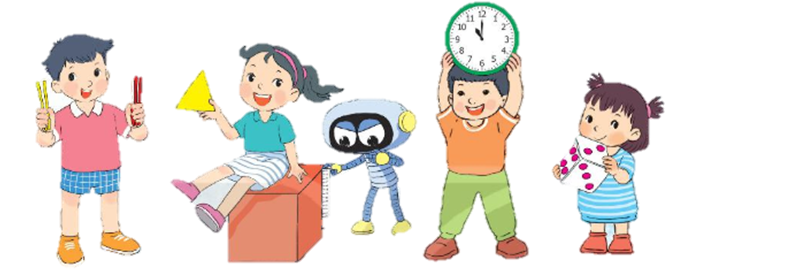 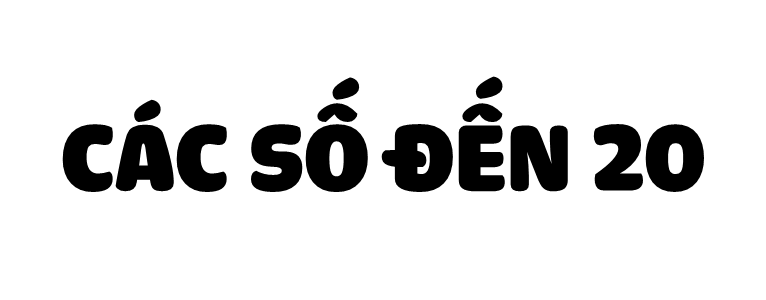 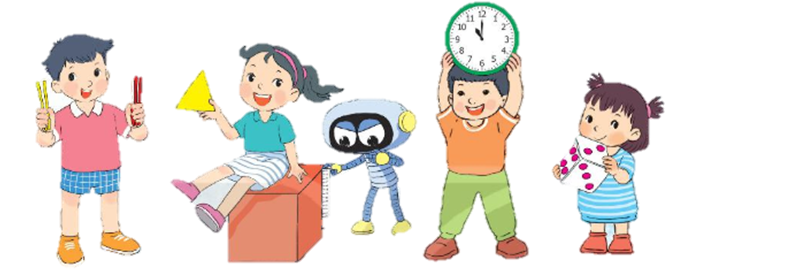 CÁC SỐ ĐẾN 20
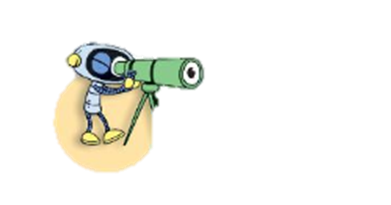 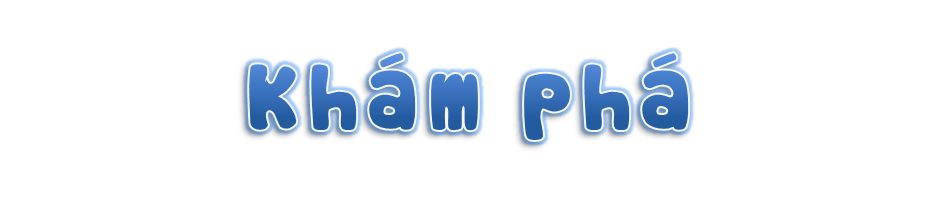 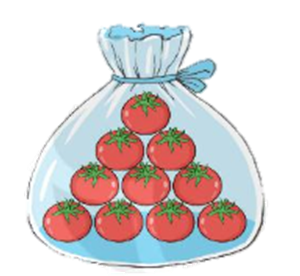 10 quả cà chua
1 chục quả cà chua
Có bao nhiều quả cà chua?
?
?
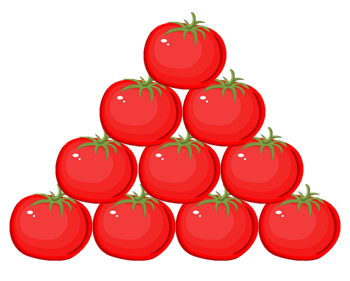 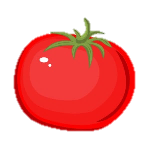 ?
?
11
Mười một
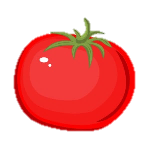 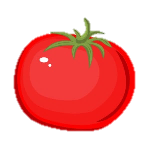 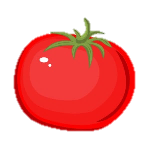 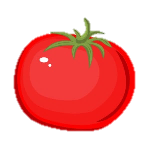 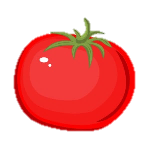 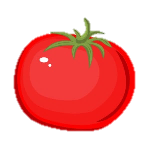 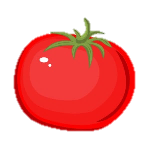 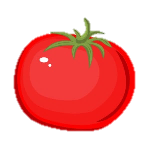 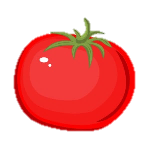 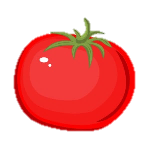 ?
?
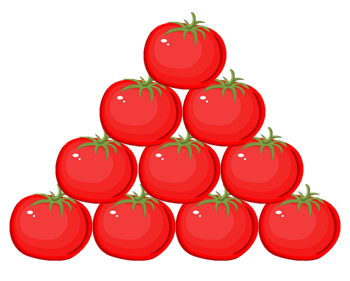 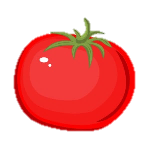 ?
?
12
Mười hai
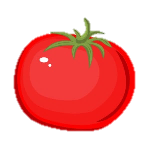 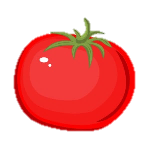 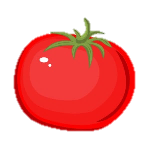 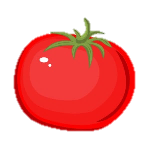 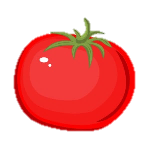 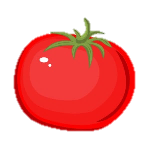 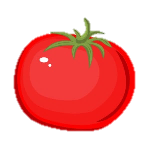 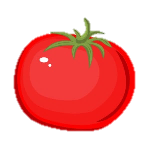 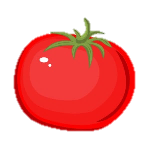 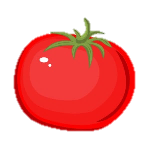 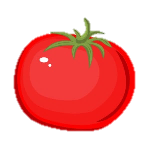 ?
?
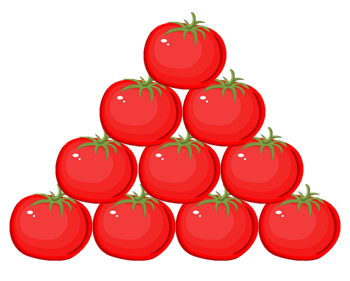 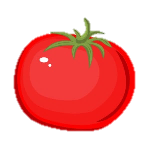 ?
?
13
Mười ba
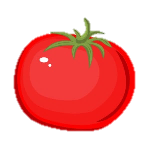 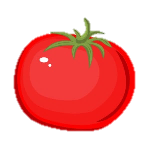 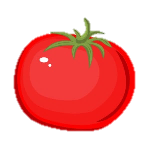 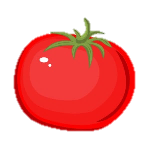 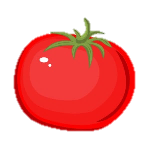 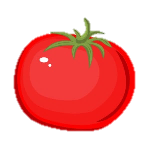 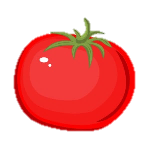 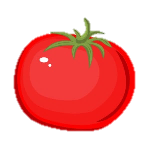 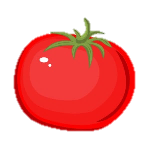 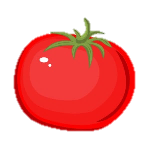 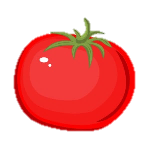 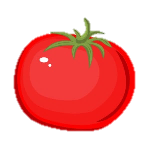 ?
?
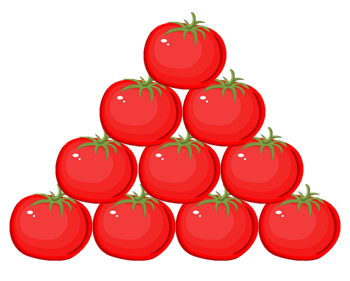 Mười bốn
?
?
14
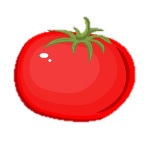 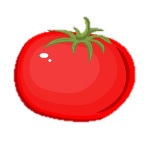 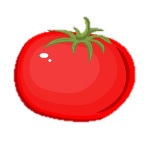 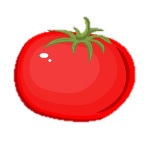 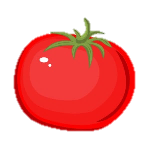 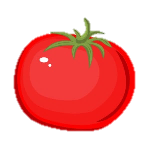 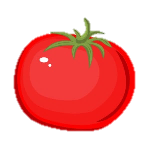 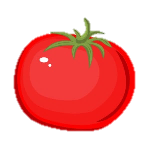 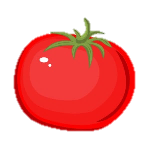 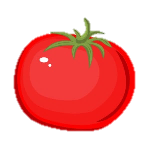 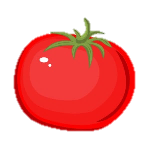 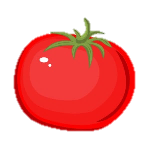 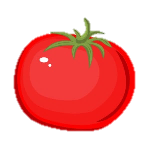 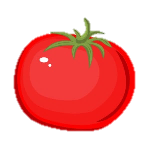 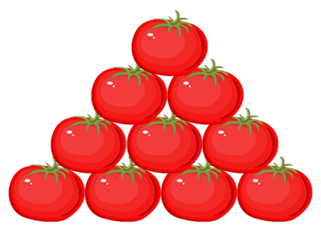 Mười lăm
?
15
?
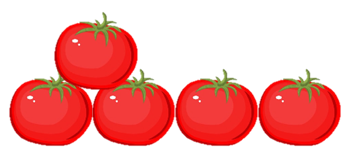 ?
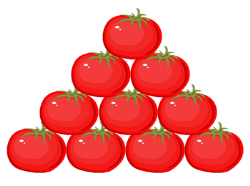 16
Mười sáu
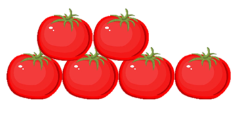 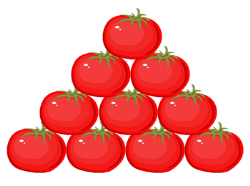 17
?
Mười bảy
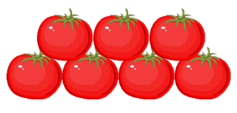 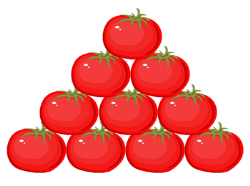 18
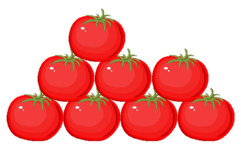 Mười tám
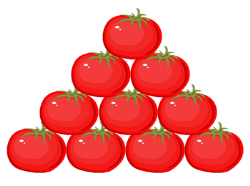 19
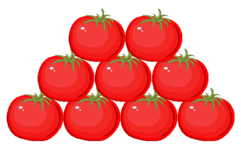 Mười chín
?
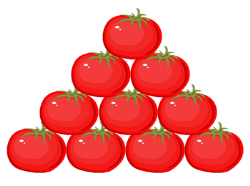 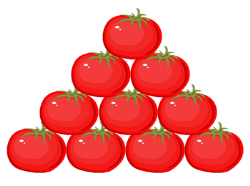 20
Hai mươi
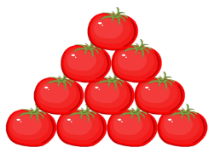 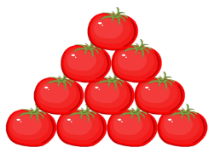 16
11
Mười sáu
Mười một
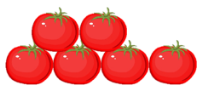 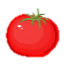 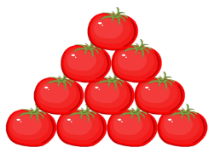 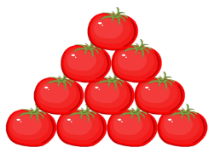 17
12
Mười bảy
Mười hai
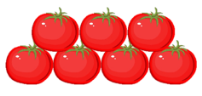 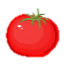 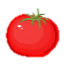 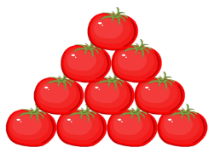 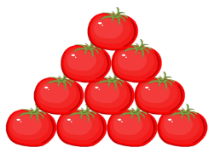 18
13
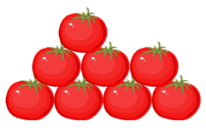 Mười tám
Mười ba
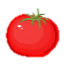 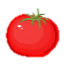 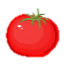 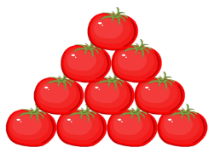 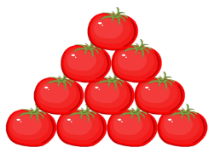 19
14
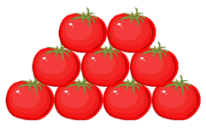 Mười bốn
Mười chín
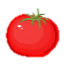 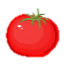 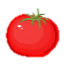 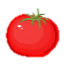 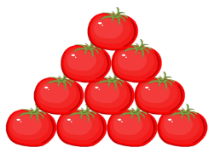 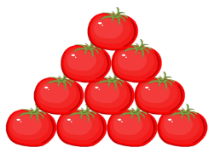 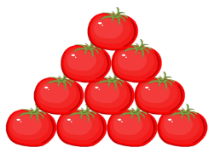 15
20
Mười lăm
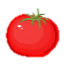 Hai mươi
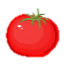 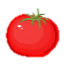 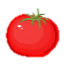 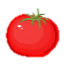 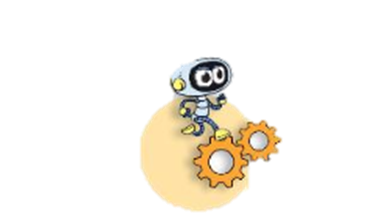 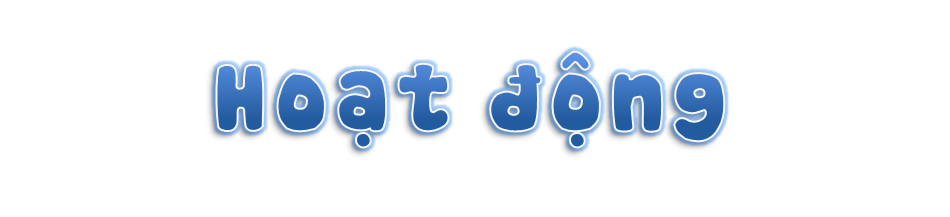 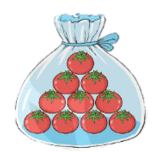 Biết mỗi        có 10 quả cà chua. Tìm số thích hợp (theo mẫu).
1
Hoạt động
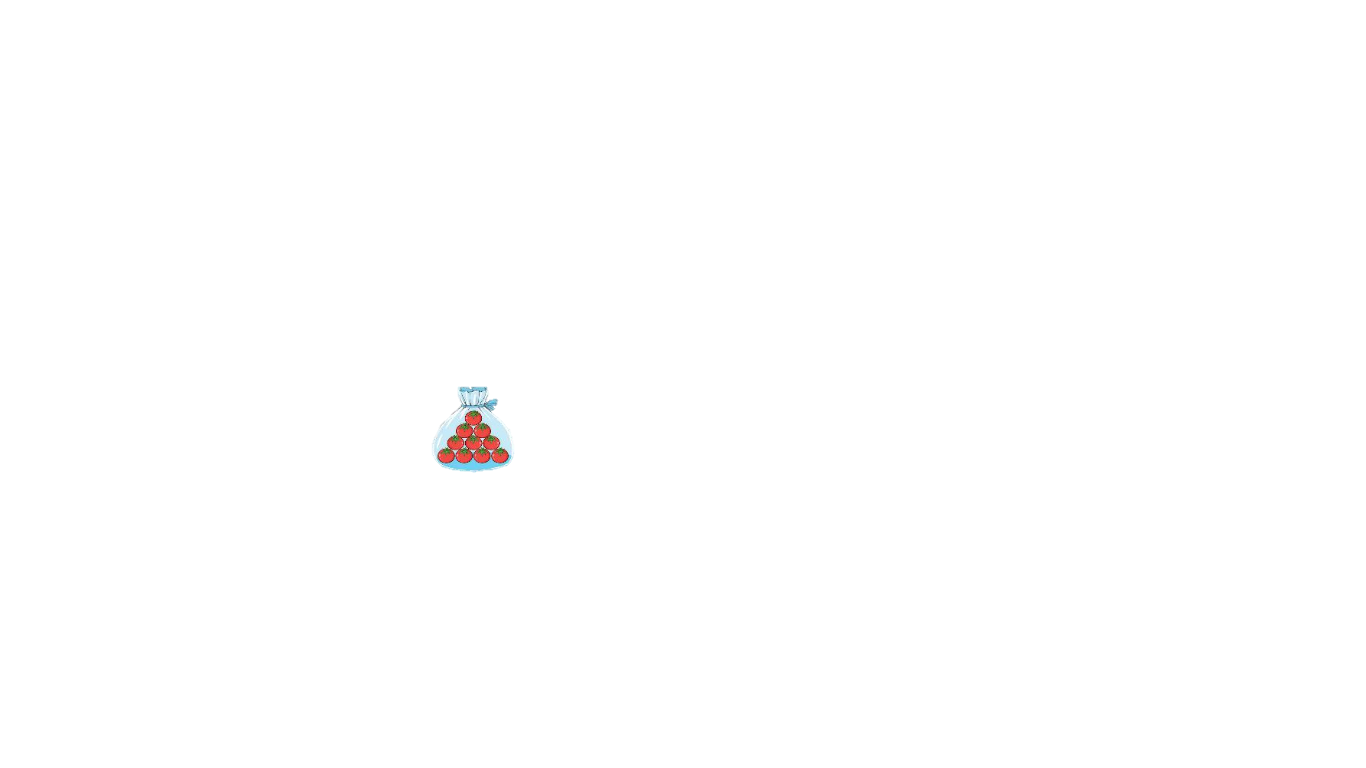 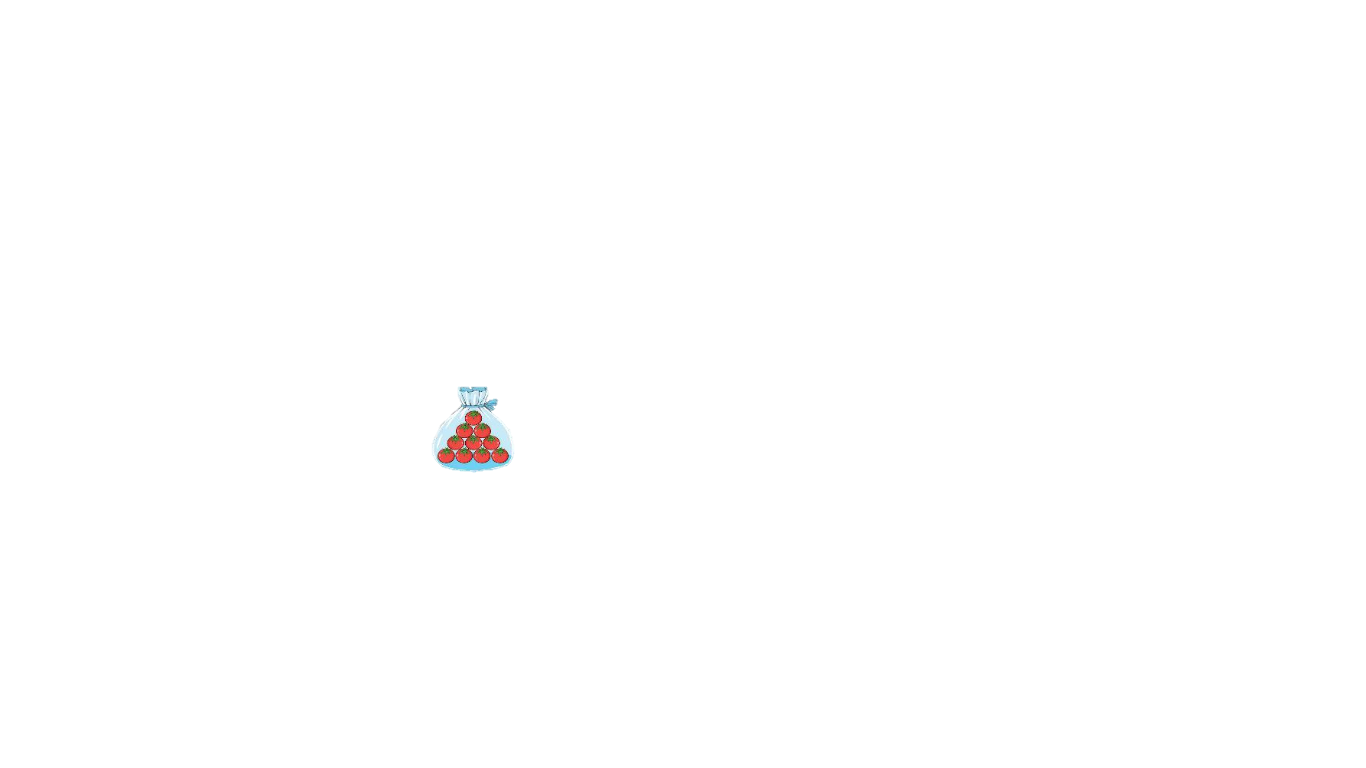 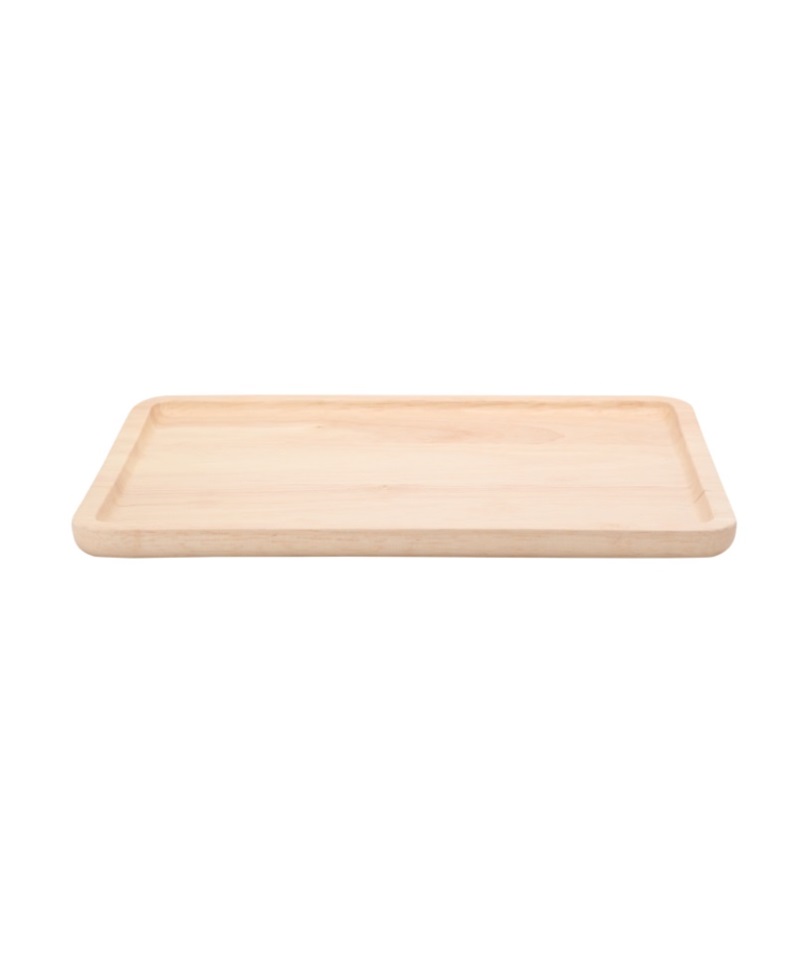 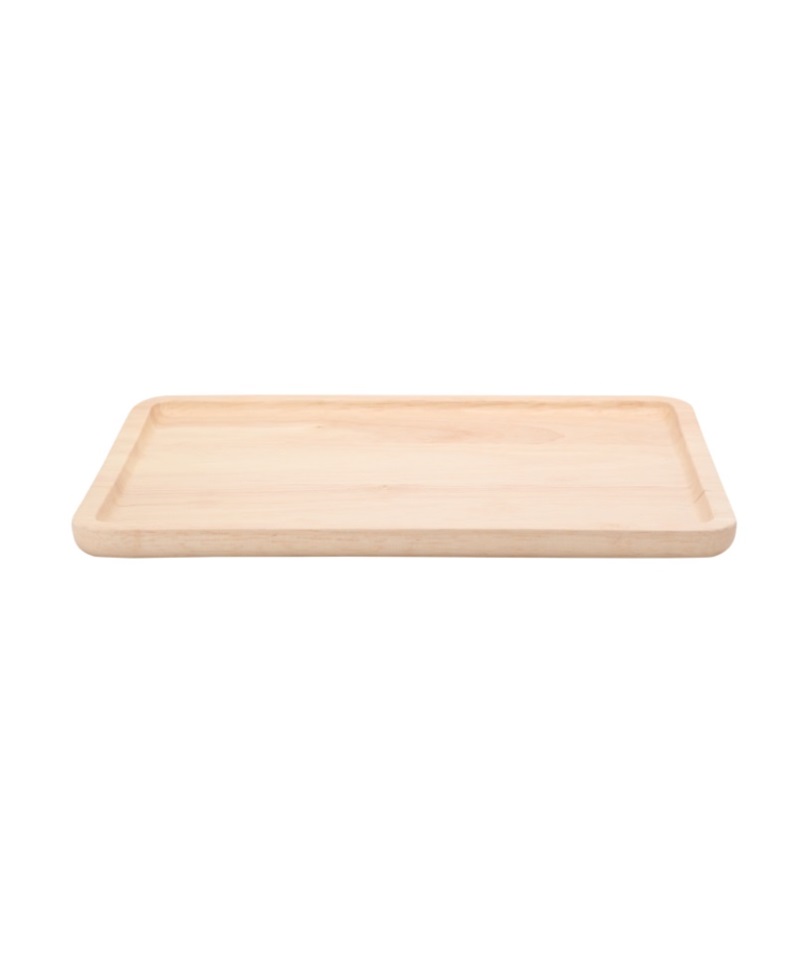 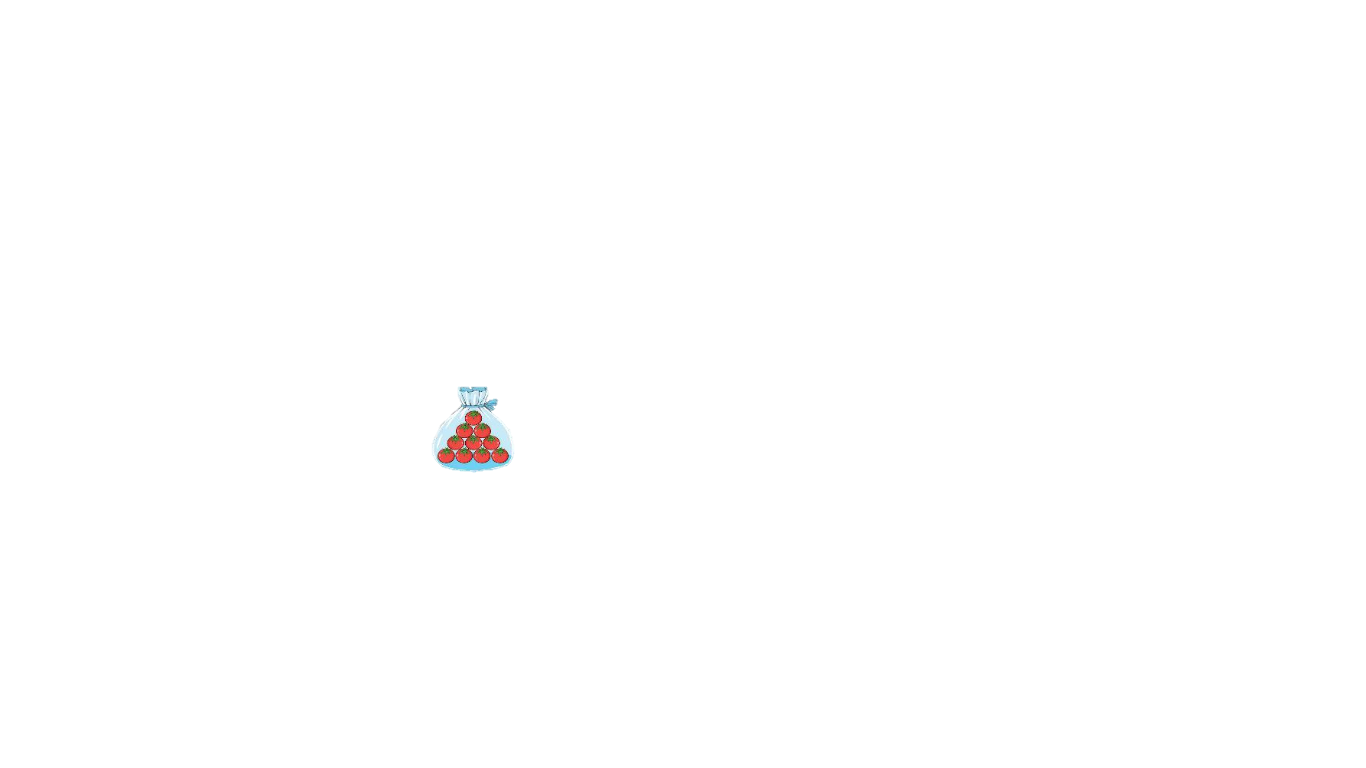 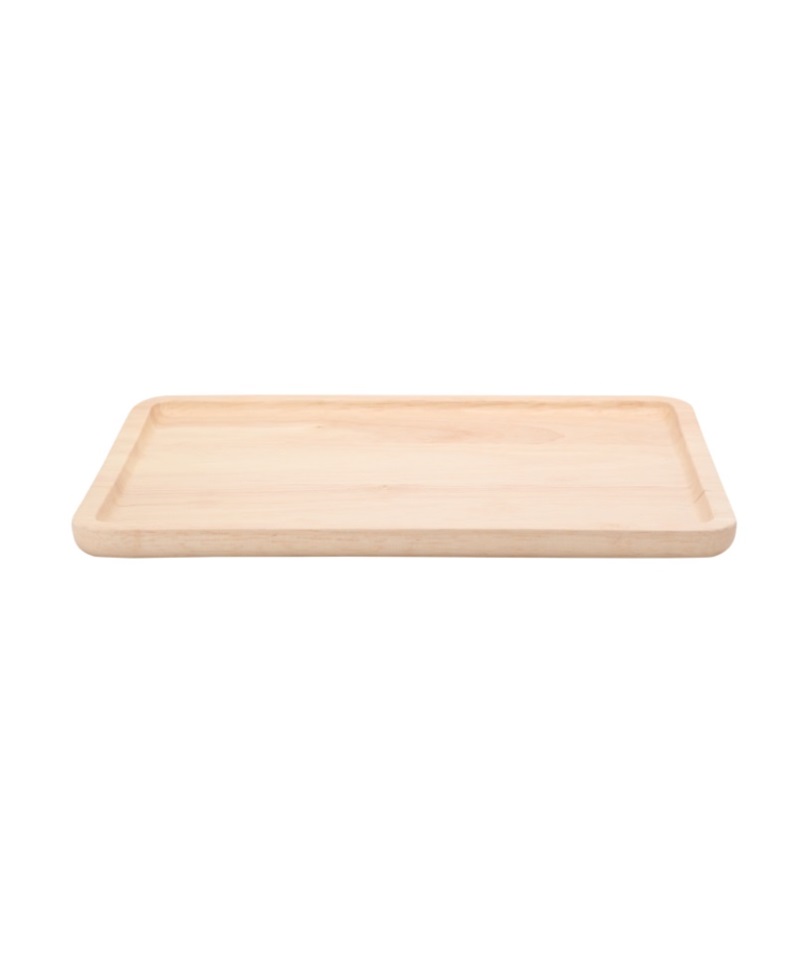 12
?
?
?
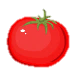 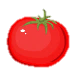 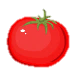 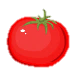 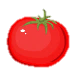 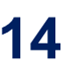 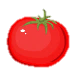 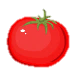 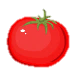 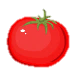 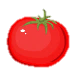 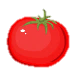 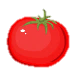 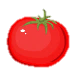 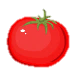 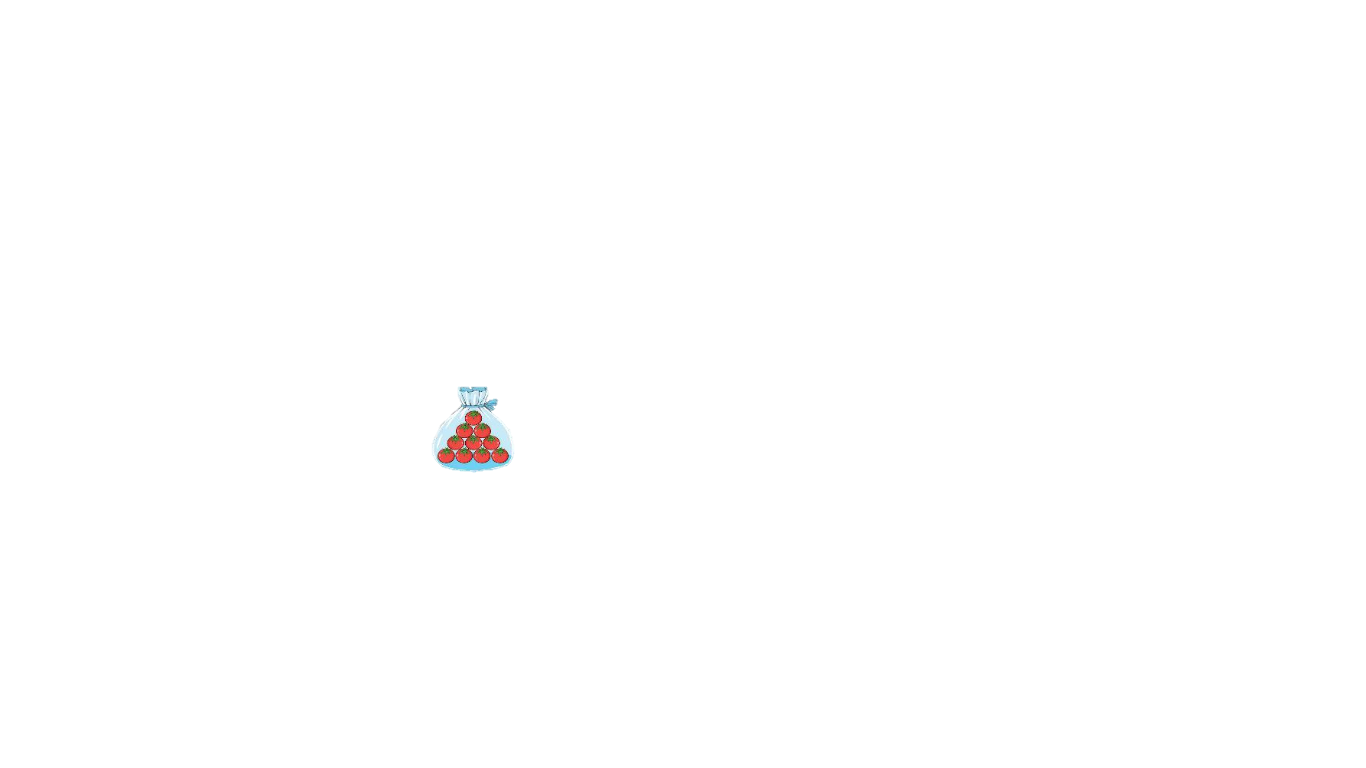 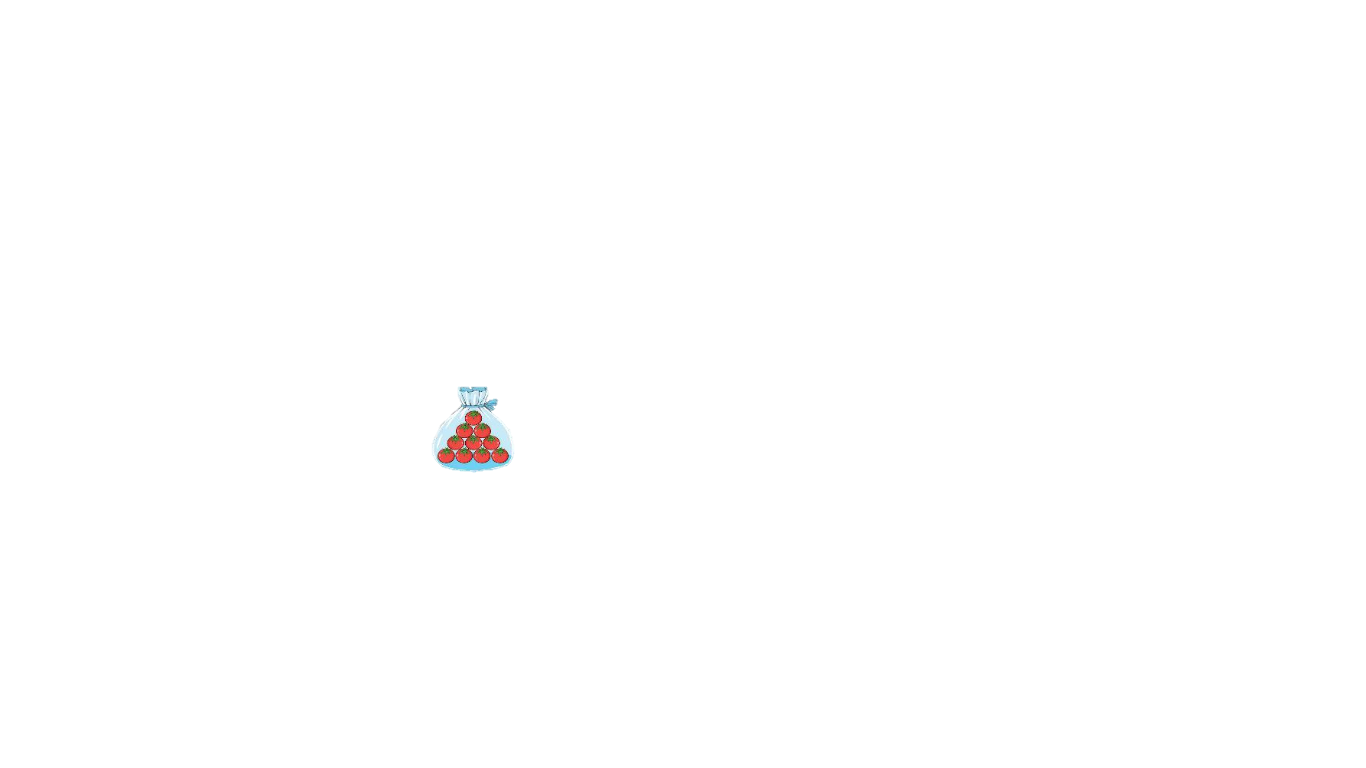 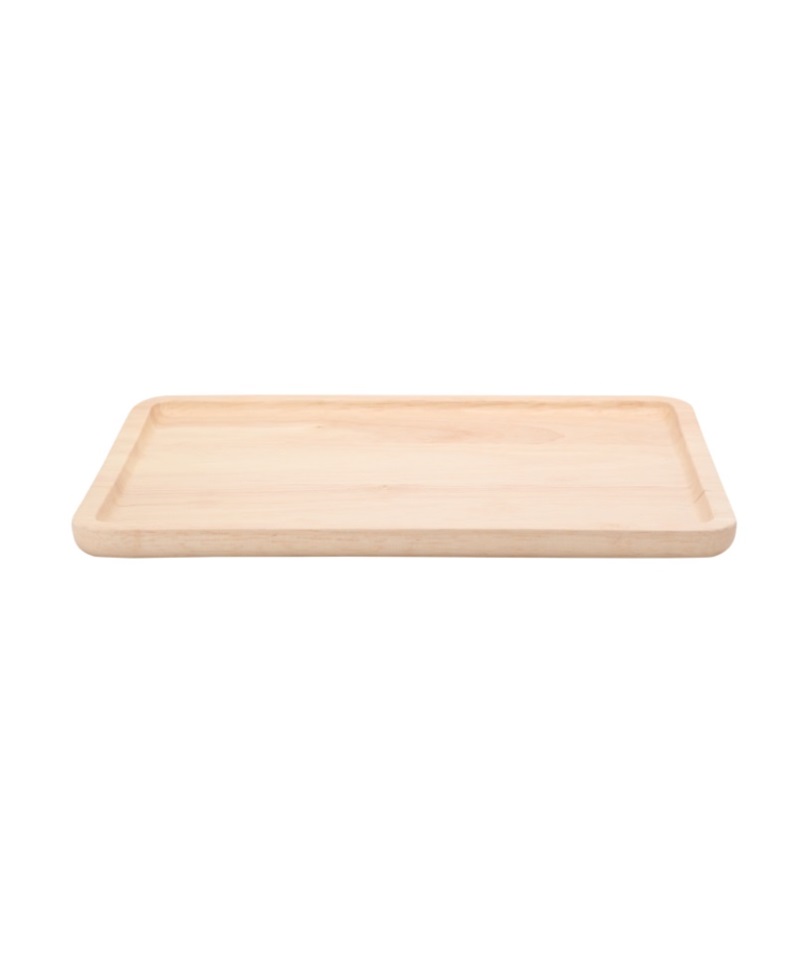 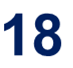 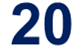 Số?
2
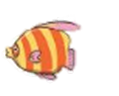 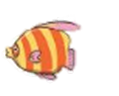 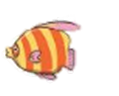 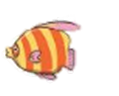 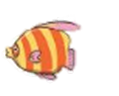 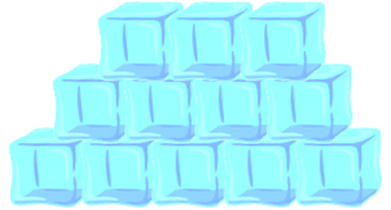 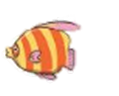 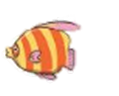 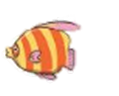 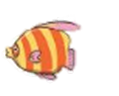 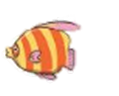 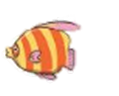 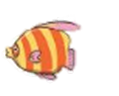 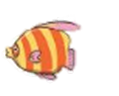 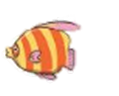 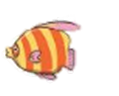 12
15
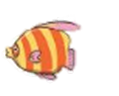 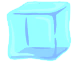 Số?
3
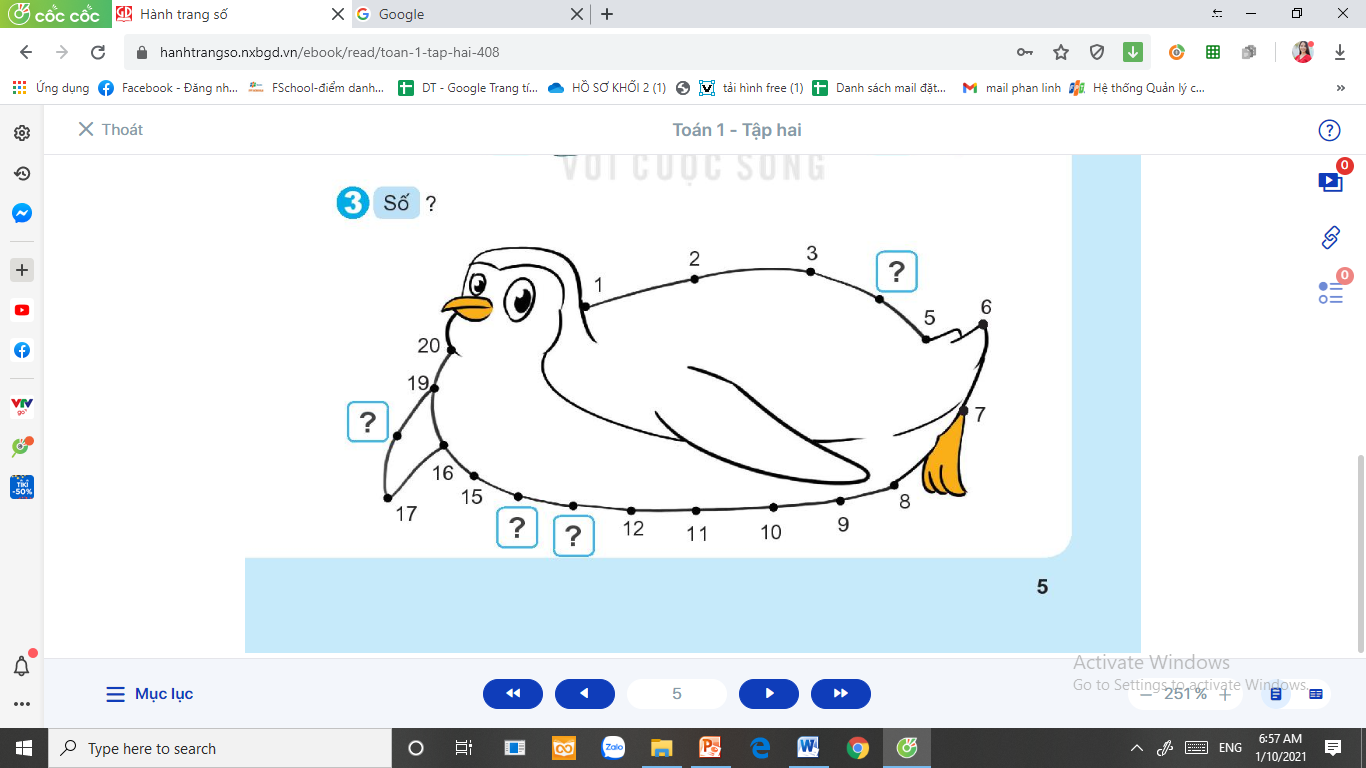 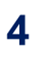 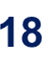 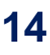 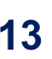 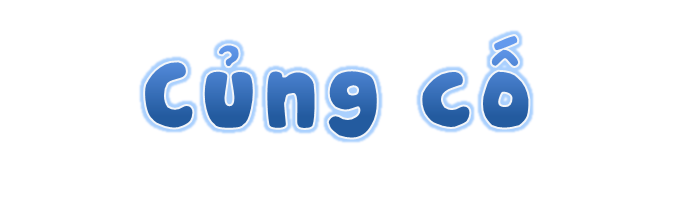 1
Mười lăm
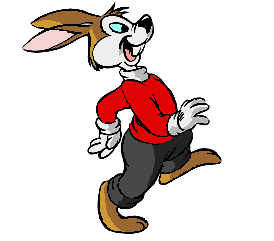 Thỏ tìm 
cà rốt
Hai mươi
2
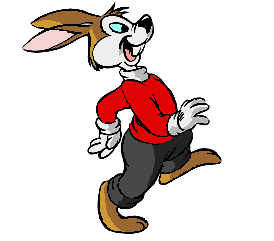 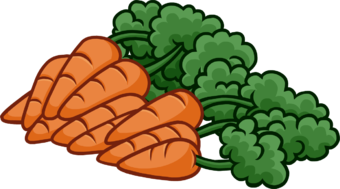 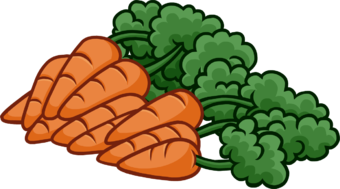 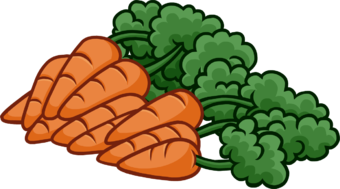 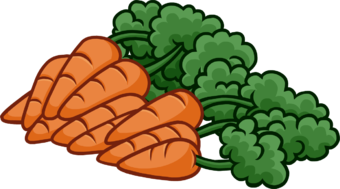 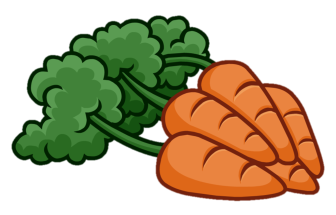 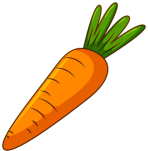 Mười một
3
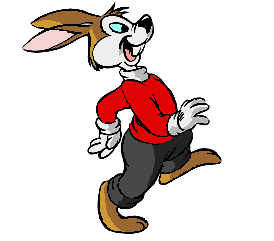 Dặn dò:
             -  Xem lại bài đã học
             -  Hoàn thành vở bài tập 
             - Chuẩn bị bài: Luyện tập 
                trang 6